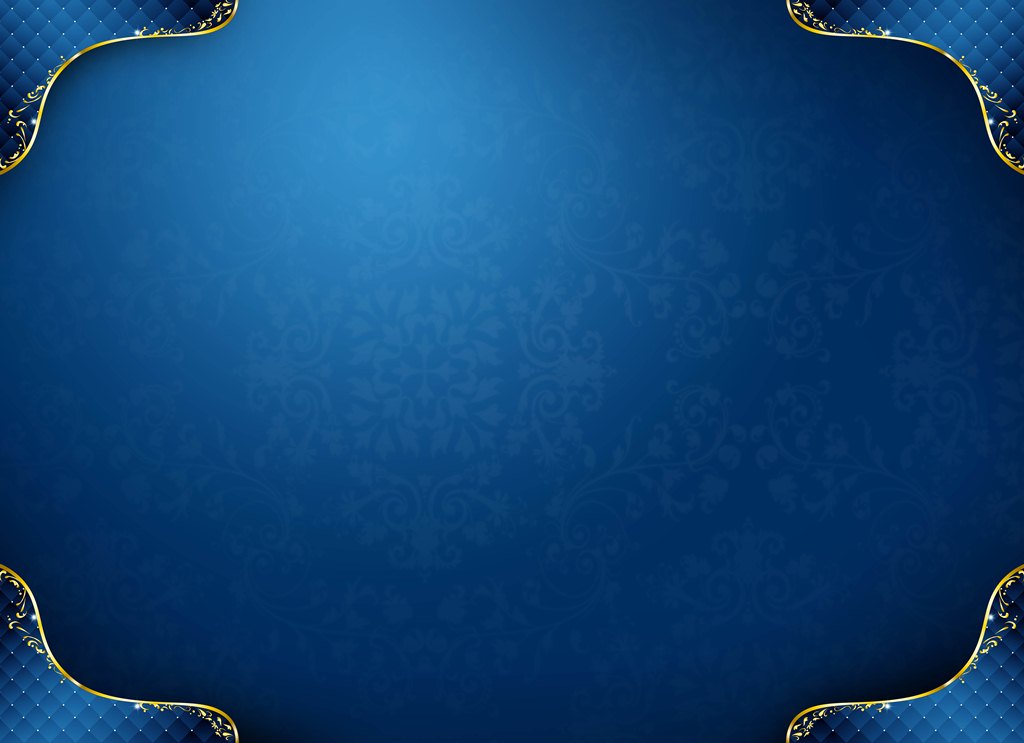 Ivan Karpenko-Kary
(Real name - Ivan Karpovich Tobilevych)
A remarkable Ukrainian writer, playwright, actor of the 19th century.
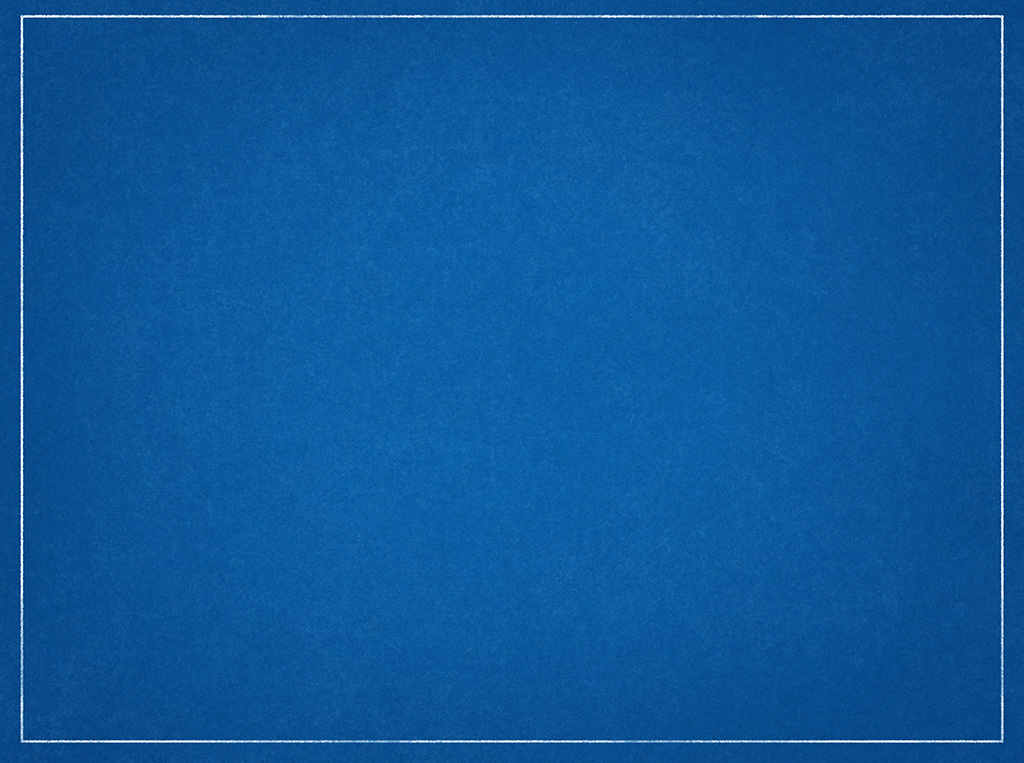 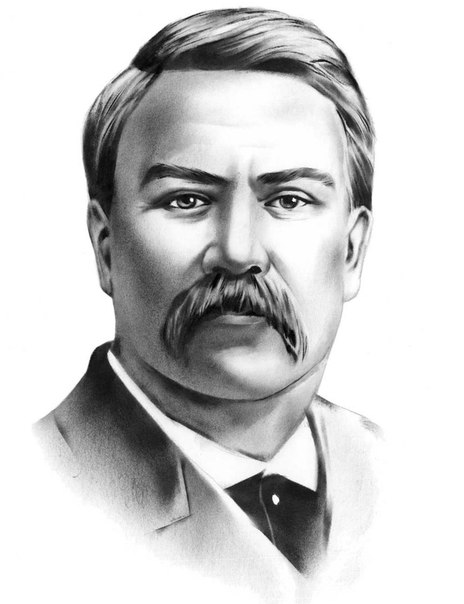 Ivan Tobilevych was born in the village  Arsenivka.
 His father came from an old noble family and his mother was a simple peasant.
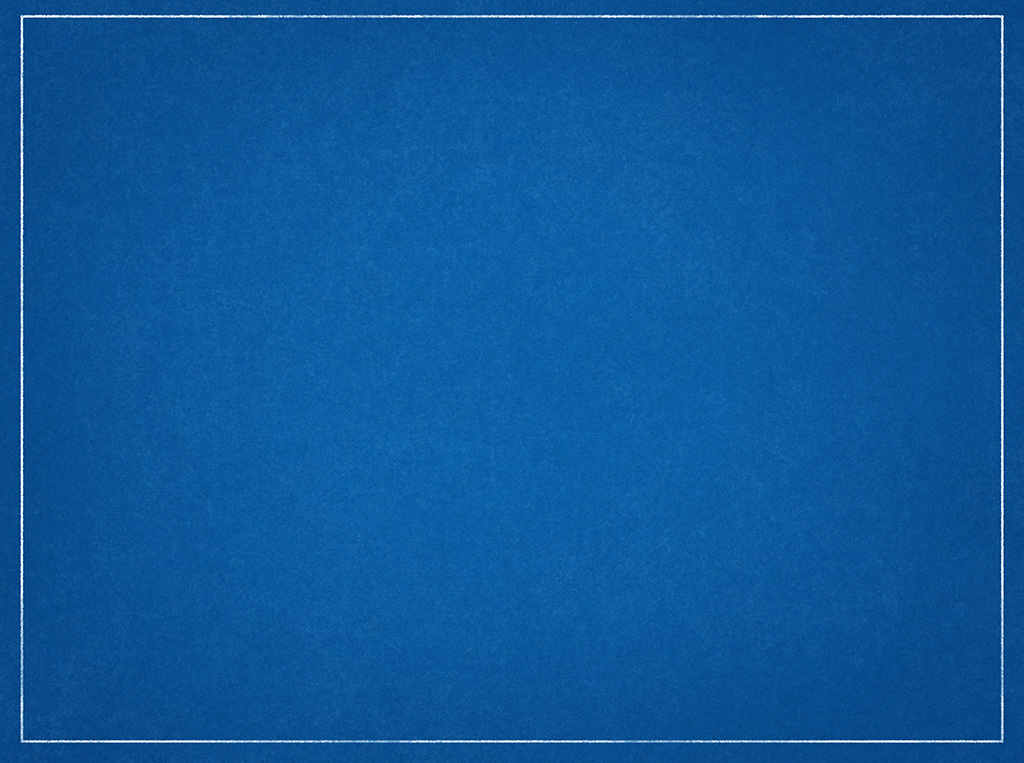 Ivan Karpenko-Kary - the largest figure in Ukrainian drama. A talented playwright enriched the literature works of various genres - socio-psychological drama, social comedy, historical drama.
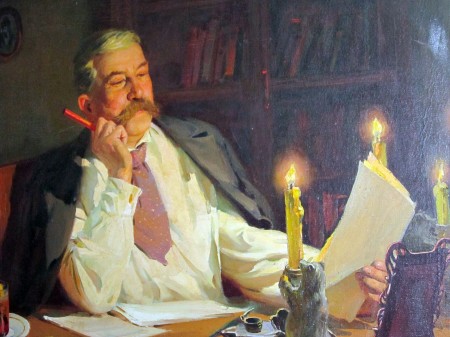 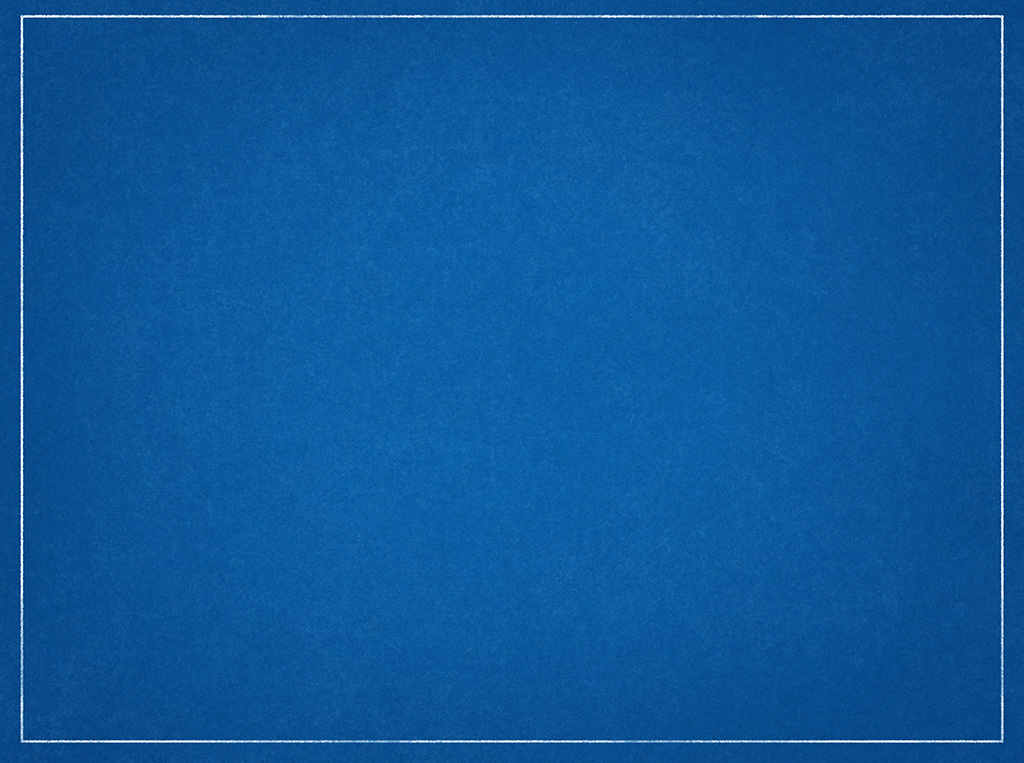 He made ​​a great contribution to the development of 
Ukrainian theater, but left only eighteen plays:
Unlucky (1884) 
Hireling (1885) 
Money (1889) 
Bondarivna (1884) 
Burlaka (1883) 
Sueta (1903) 
Handzya (1902) and 
       many others.
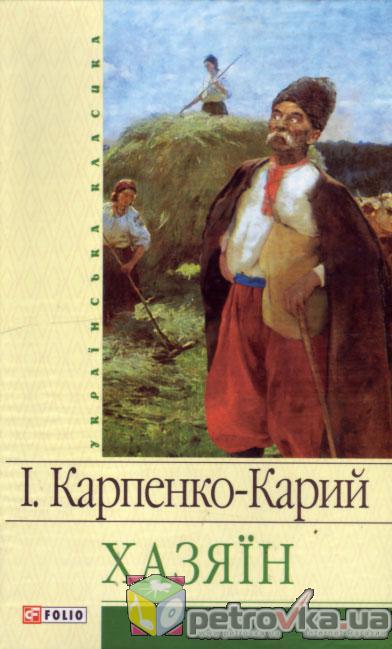 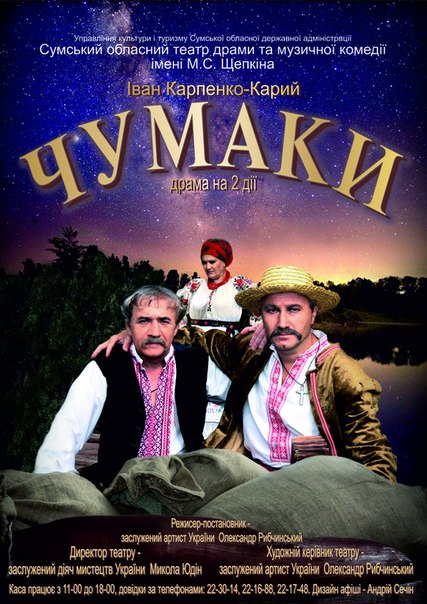 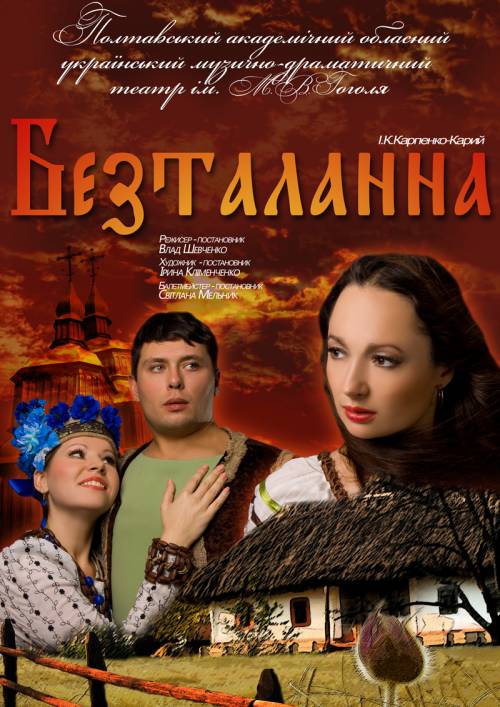 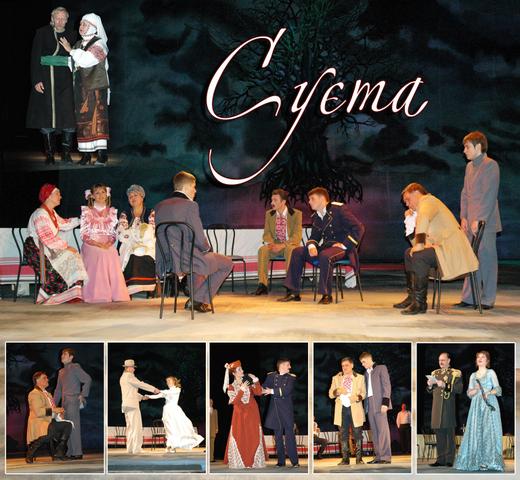 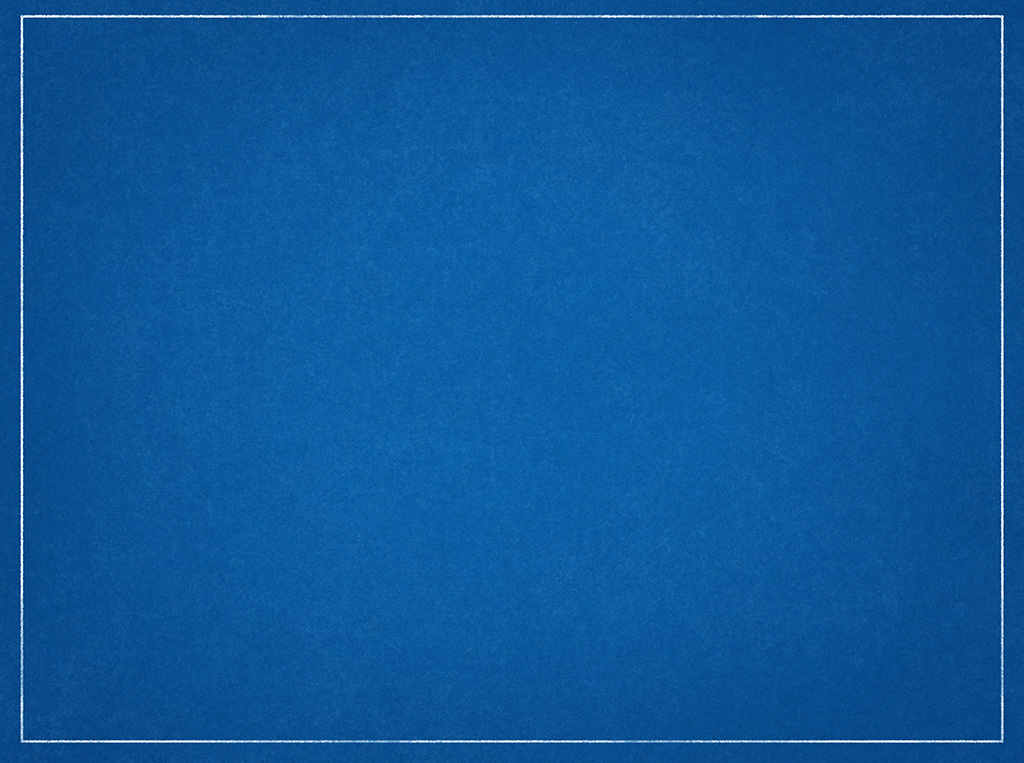 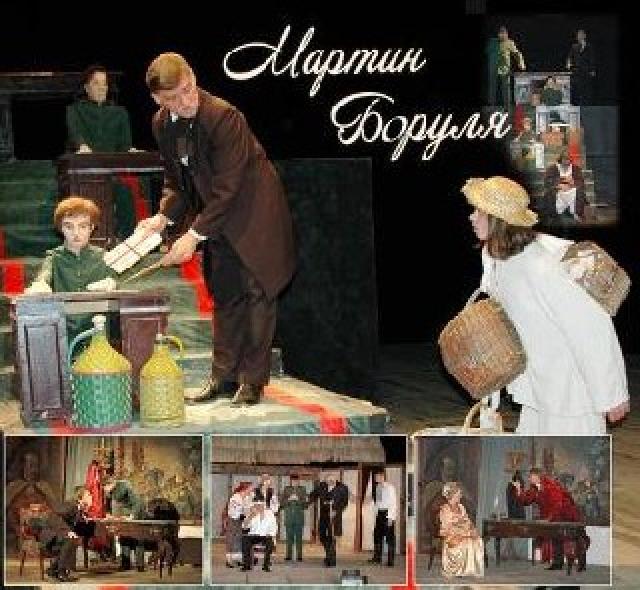 A new phenomenon in Ukrainian drama was a comedy "Martin Borulya."
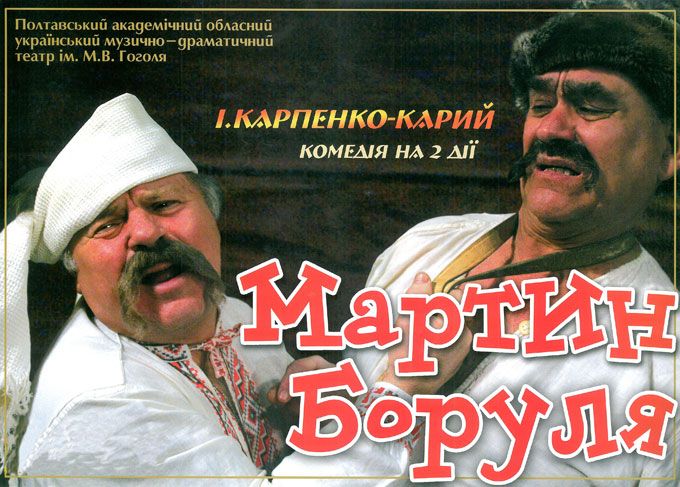 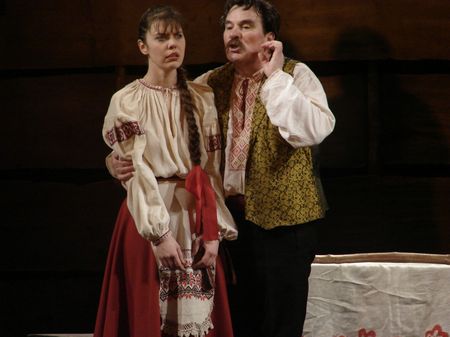 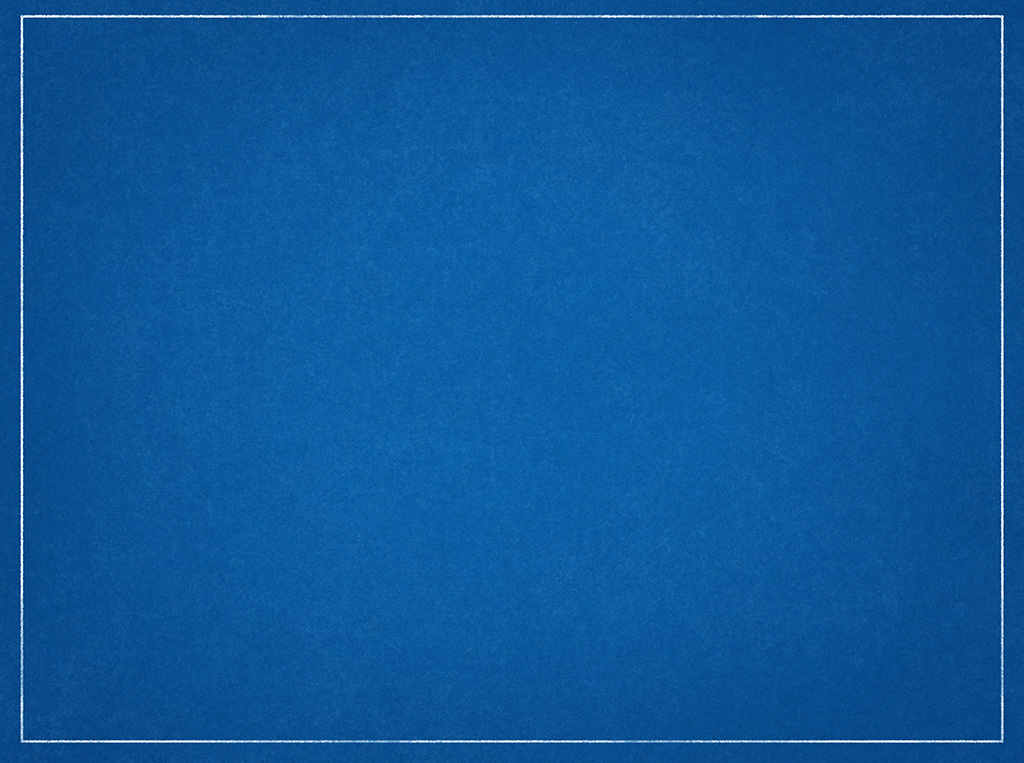 A new step in the creative growth began to play "A hundred thousand."
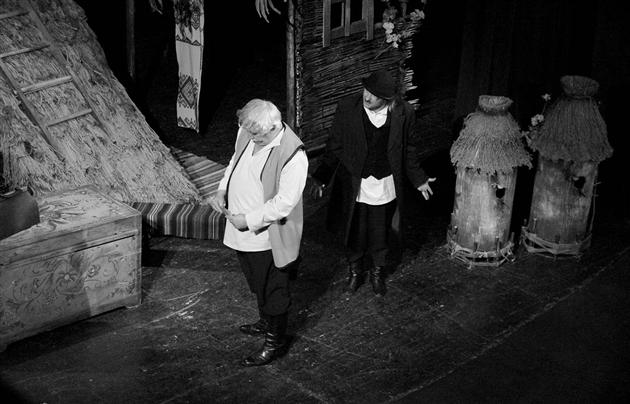 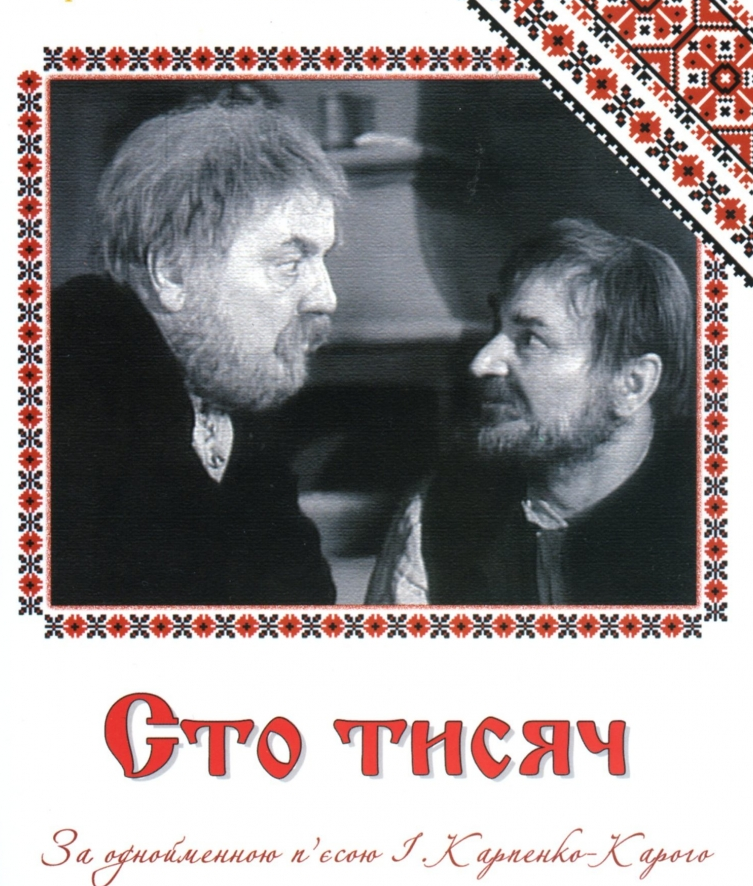 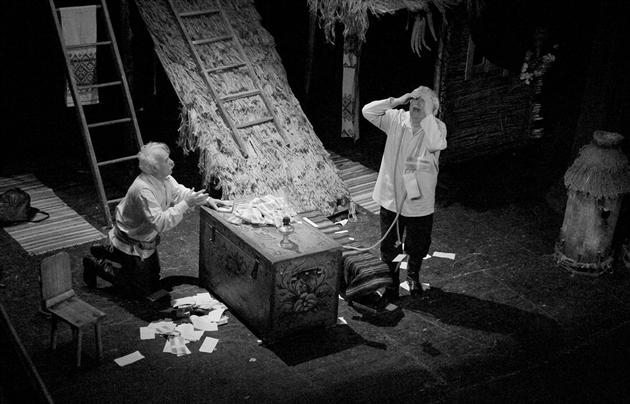 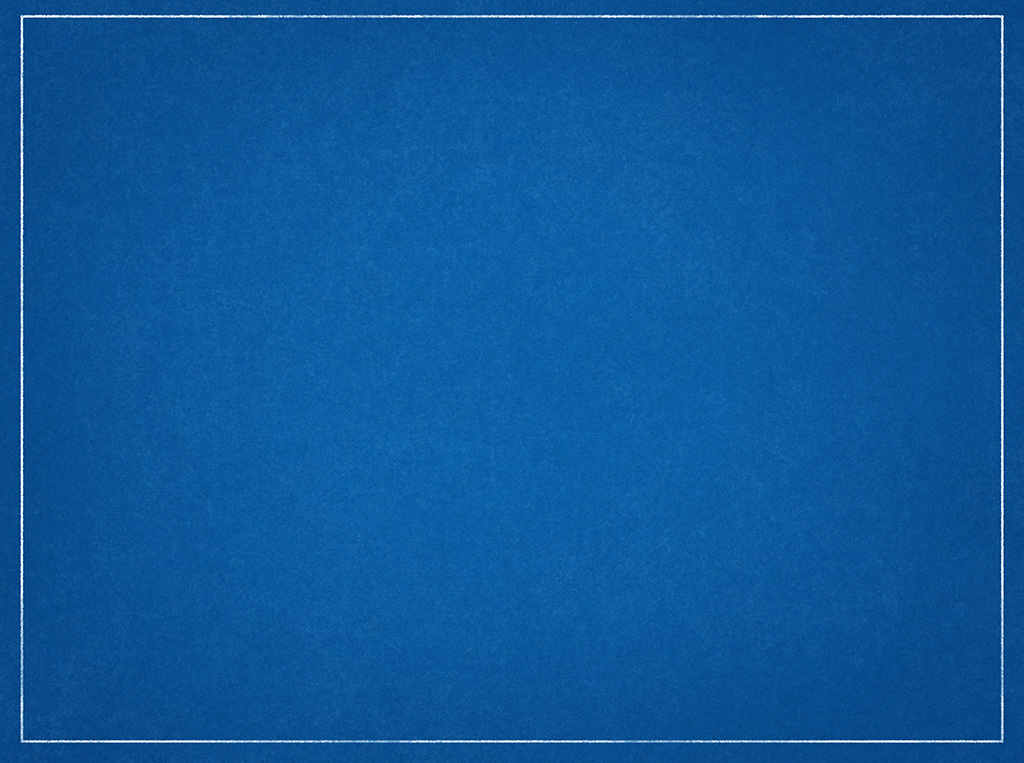 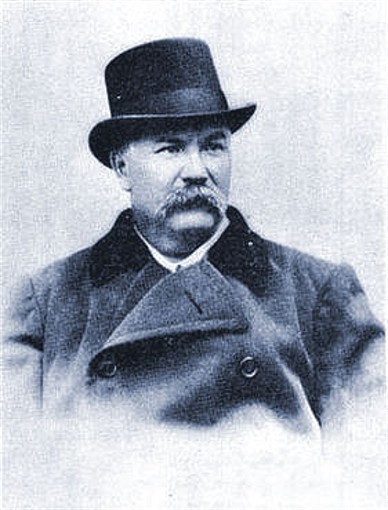 "The scene - my idol, theater - a sacred temple for me!" 
                                              (Ivan Karpenko-Kary)
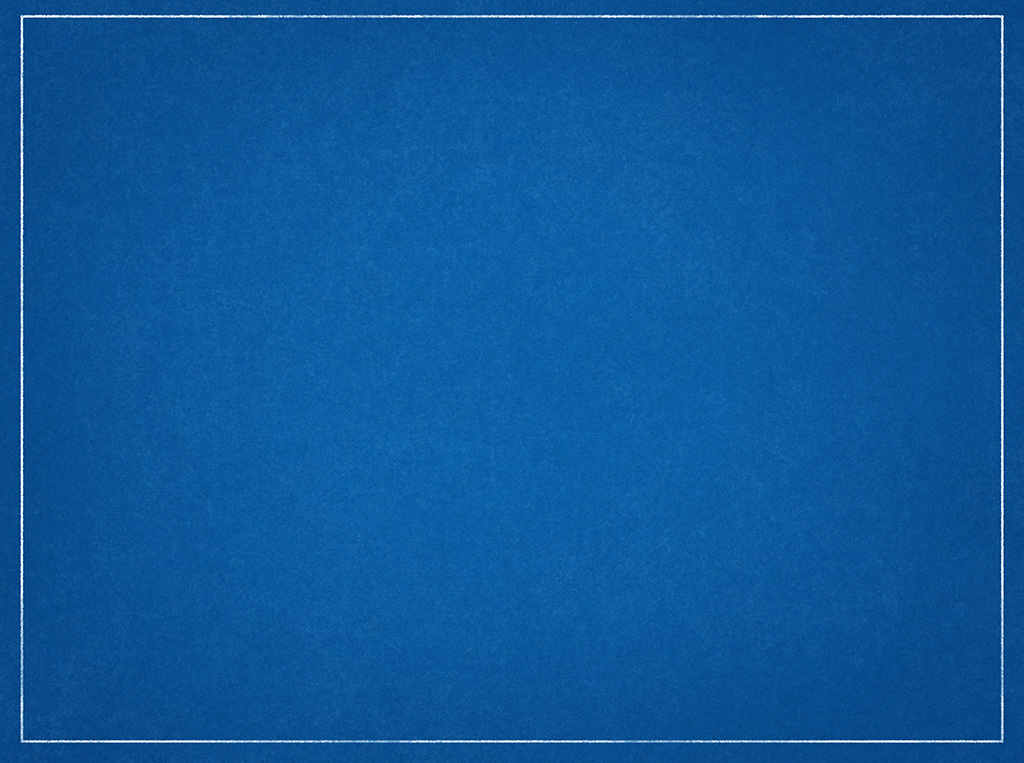 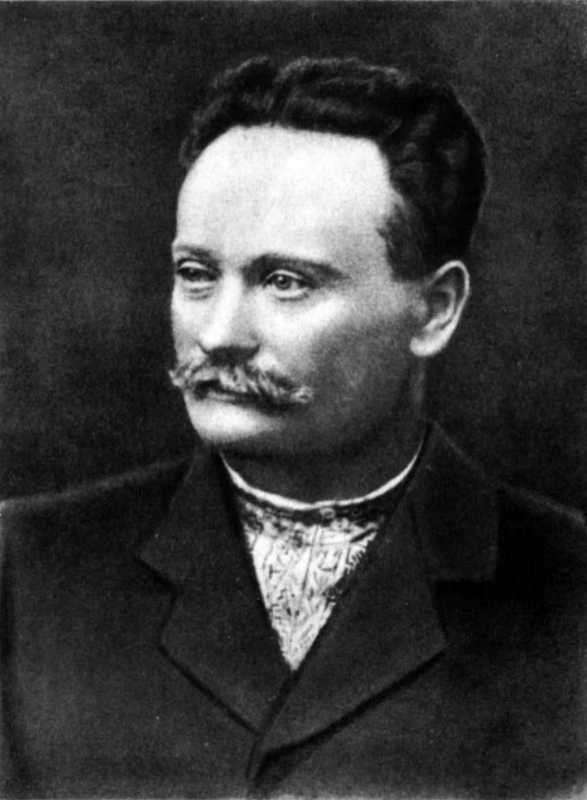 "He was one of the parents  ukrainian theater, prominent  actor and great playwright, who has no equal "- wrote about him I. Franco.
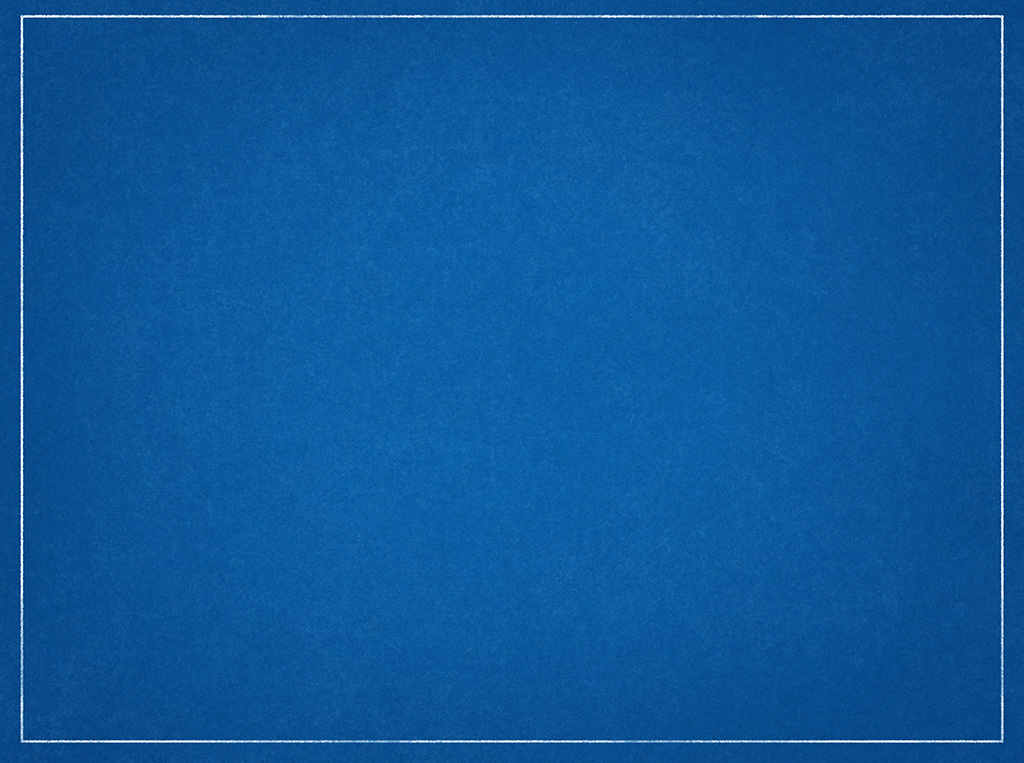 In my opinion, Karpenko-Kary  occupies   the most prominent place in Ukrainian classical drama. He is rightly called the founder of the social drama.
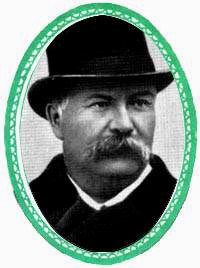